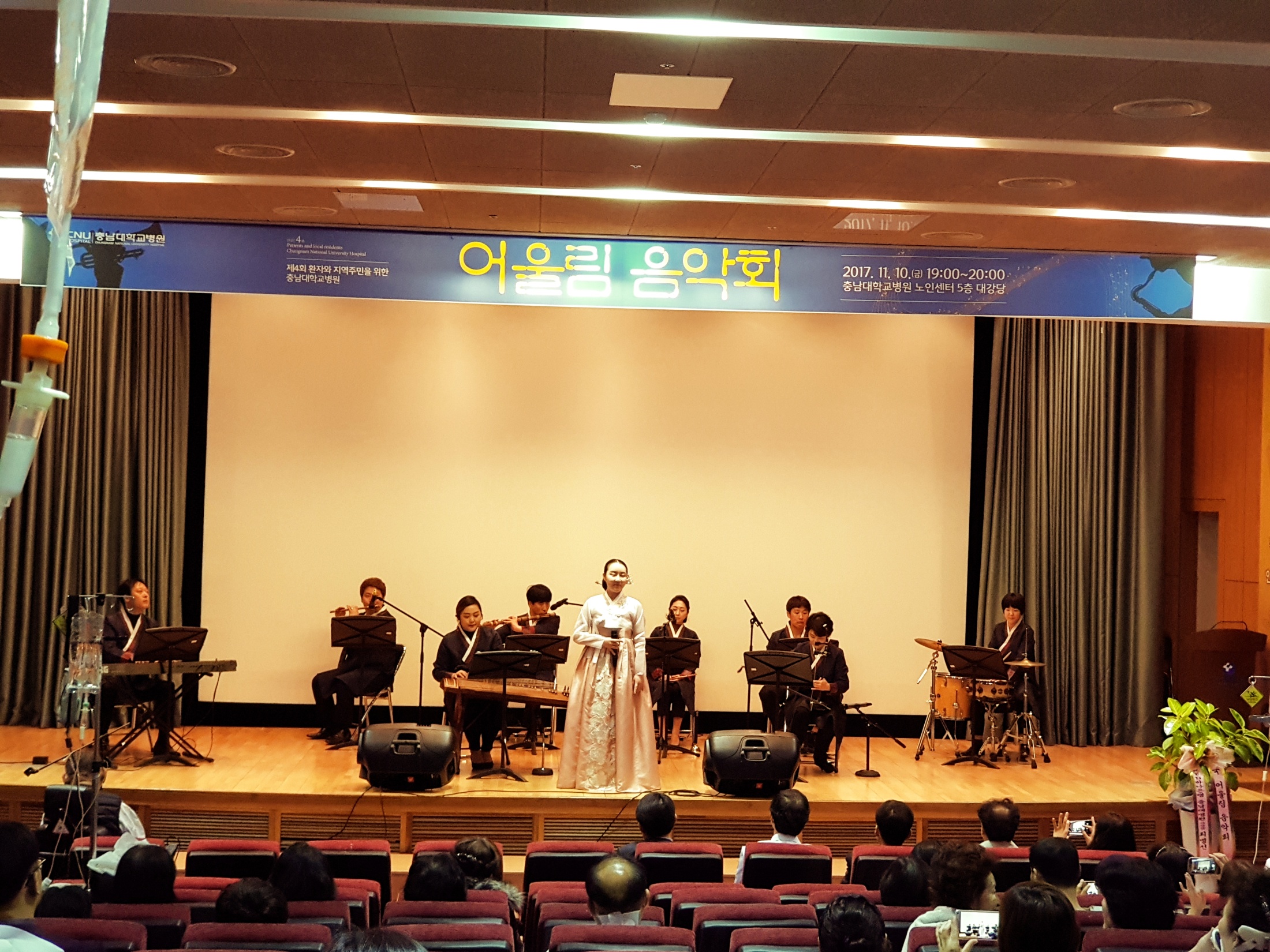 [Speaker Notes: 먼저, 지금의 옥천입니다.]
4-1. 2017년 송년음악회
12. 15. (금) 19:00 / 난계국악당 / 47명
송소희, 남상일, 유지나 등 출연
 ※ 군수님 하실 일 : 인사말씀
4-2. 국악체험촌 조경 보완
사업기간 : 2017.  12. 
사 업 비 : 200백만원(도비 100 / 군비 100)
내      용 : 실시설계 집행
4-3. 박연국악마을 체험관광 활성화 사업  실시설계 준공
사 업 비 : 97백만원
사업내용 : 팔부테마길, 수변공원, 국악의 거리 조성
4-4. 난계국악단 공연 일정
▣ 이달의 중점 홍보 사항
12월 토요상설공연 / 홈페이지 게재1,전광판,리플릿
송년음악회  / 홈페이지  게재1,  보도자료1, 전광판1, 현수막20, 
                                      포스터,  리플릿
▣. 공무원 팀별 전입실적  보고 
국악사업소 전입실적(2017.11.23. 현재)
                                                                                                                                          (단위 :  명)
향후 추진대책
  - 전입대상자 발굴 지속 독려
  - 기 발굴 전입대상자 신속 전입 추진